Figure 1. Psychophysical tasks. To test the magnocellular-dorsal (M-D) functioning, we used 2 illusory motion phenomena ...
Cereb Cortex, Volume 25, Issue 6, June 2015, Pages 1685–1695, https://doi.org/10.1093/cercor/bhu234
The content of this slide may be subject to copyright: please see the slide notes for details.
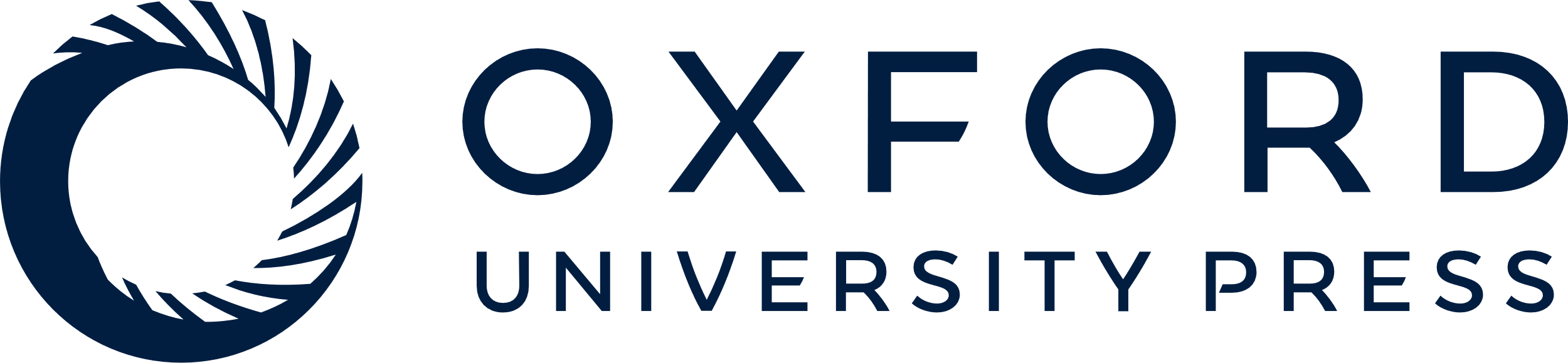 [Speaker Notes: Figure 1. Psychophysical tasks. To test the magnocellular-dorsal (M-D) functioning, we used 2 illusory motion phenomena embedded in a similar task procedure: 1) the Rotating-Tilted Line Illusion (RTLI; A, B) and, 2) the Accordion Grating Illusion (AGI; C, D). Ten levels of contrast between the illusory figures and the background were used as stimuli for both the RTLI and the AGI task. To test the P-V functioning, we used a grating orientation identification task with 5 levels of superimposed random noise (E).


Unless provided in the caption above, the following copyright applies to the content of this slide: © The Author 2014. Published by Oxford University Press. All rights reserved. For Permissions, please e-mail: journals.permissions@oup.com]